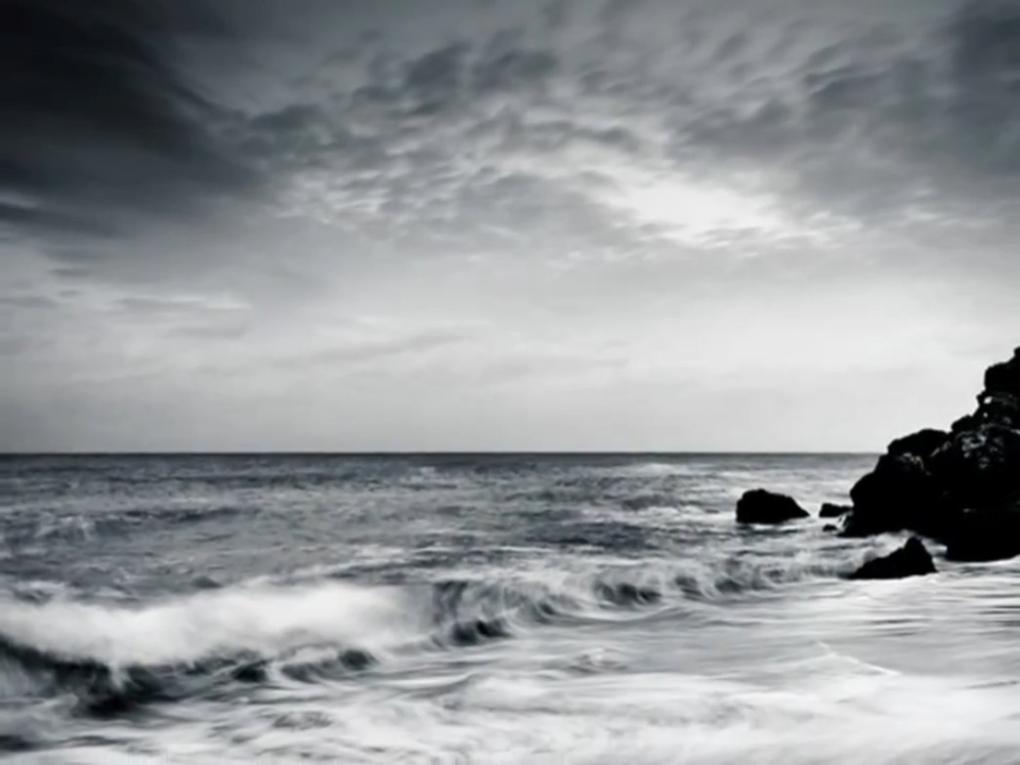 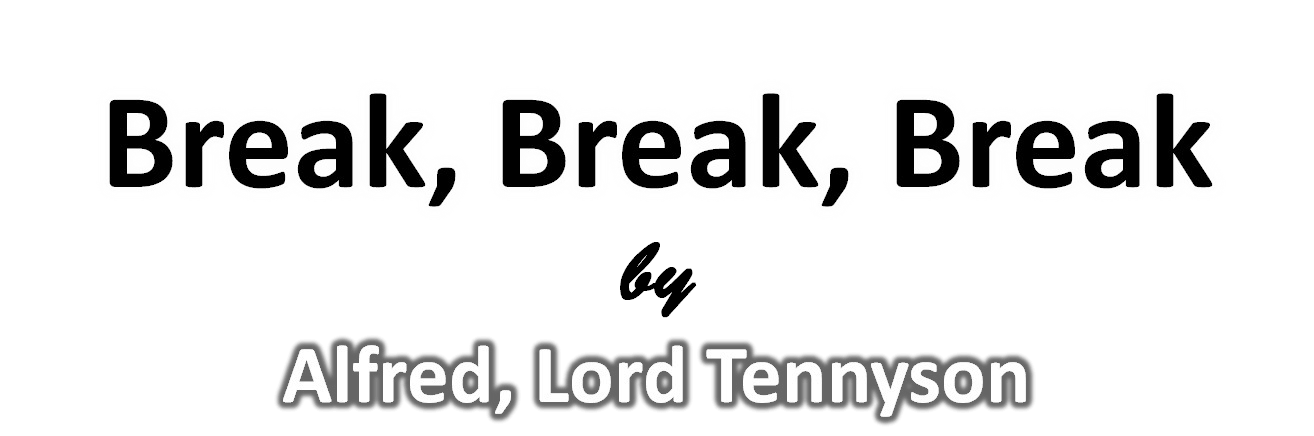 Dr. S.M. Baggio
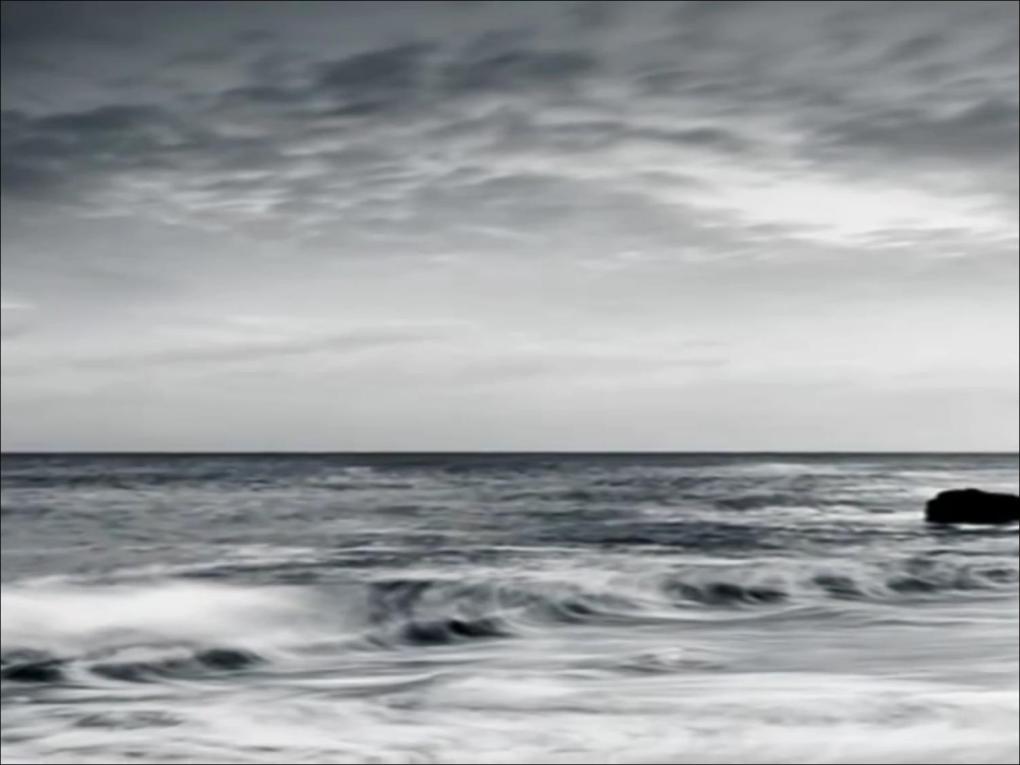 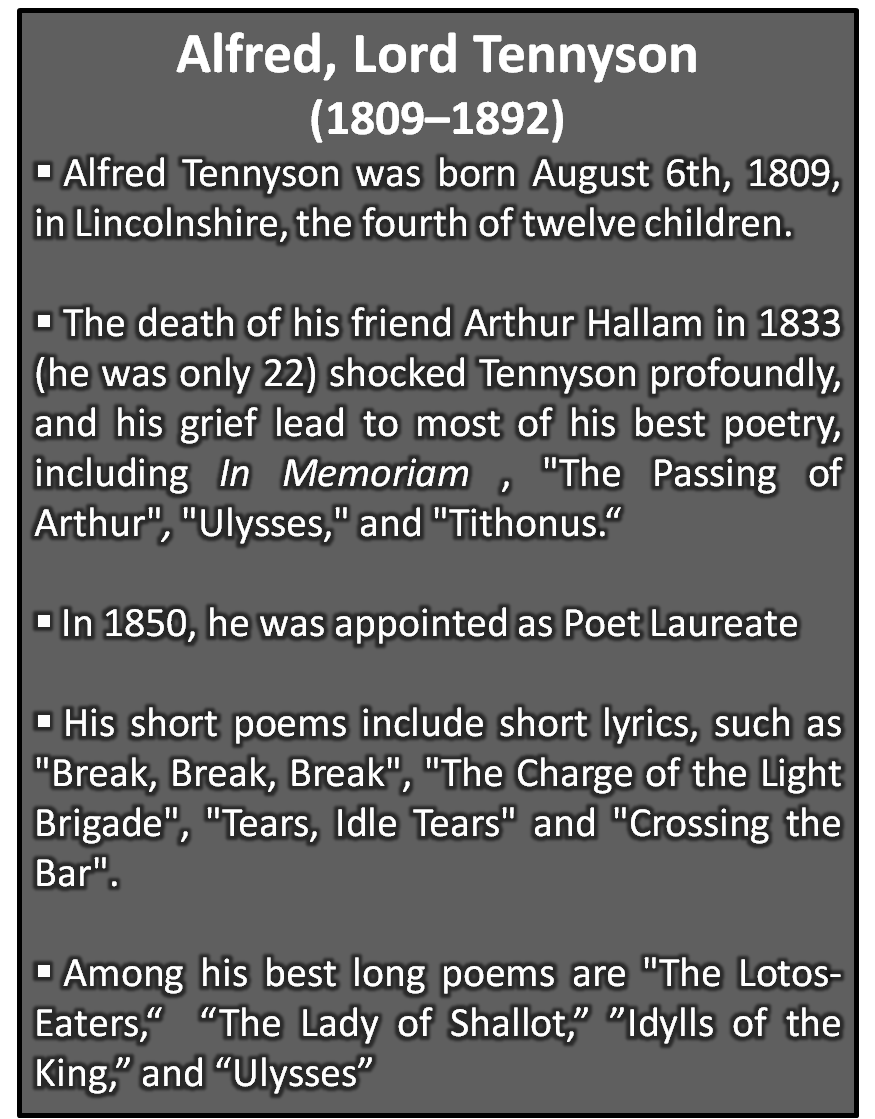 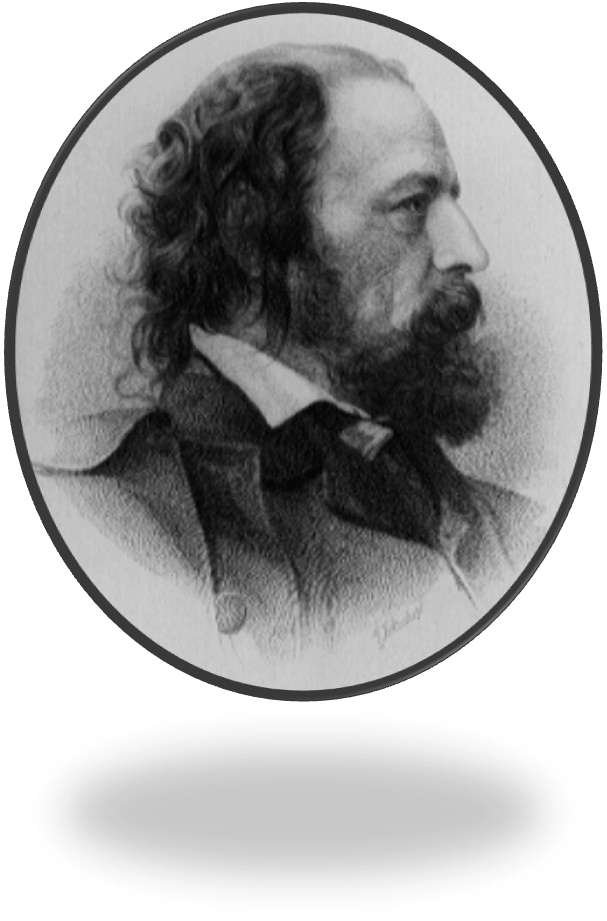 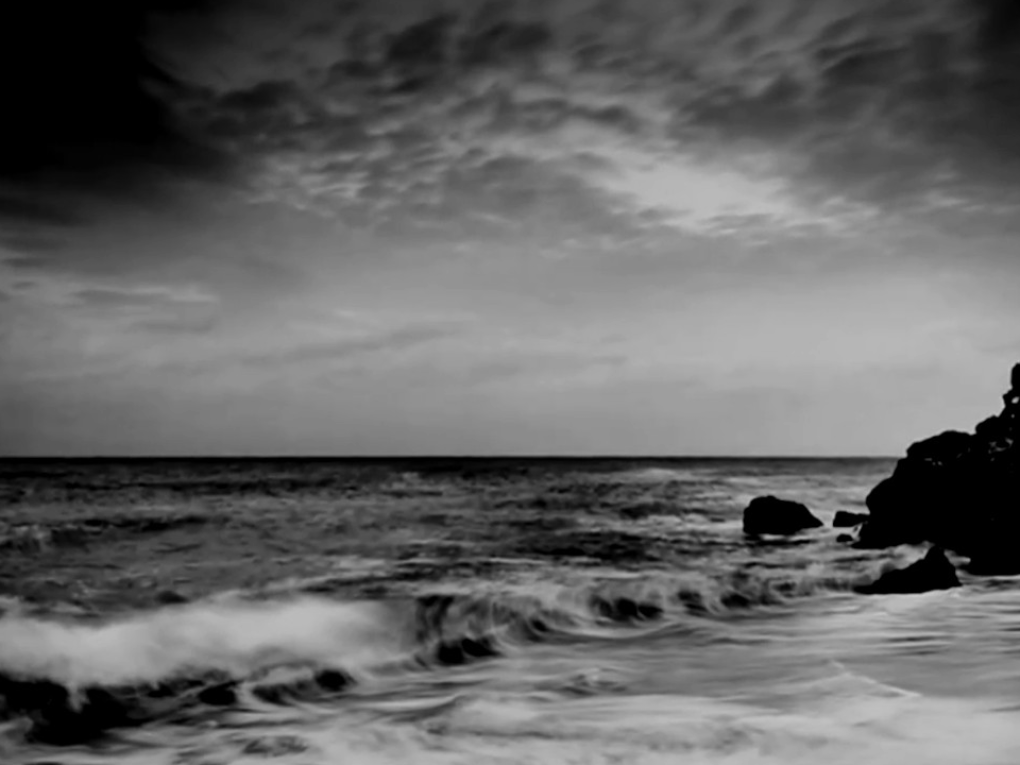 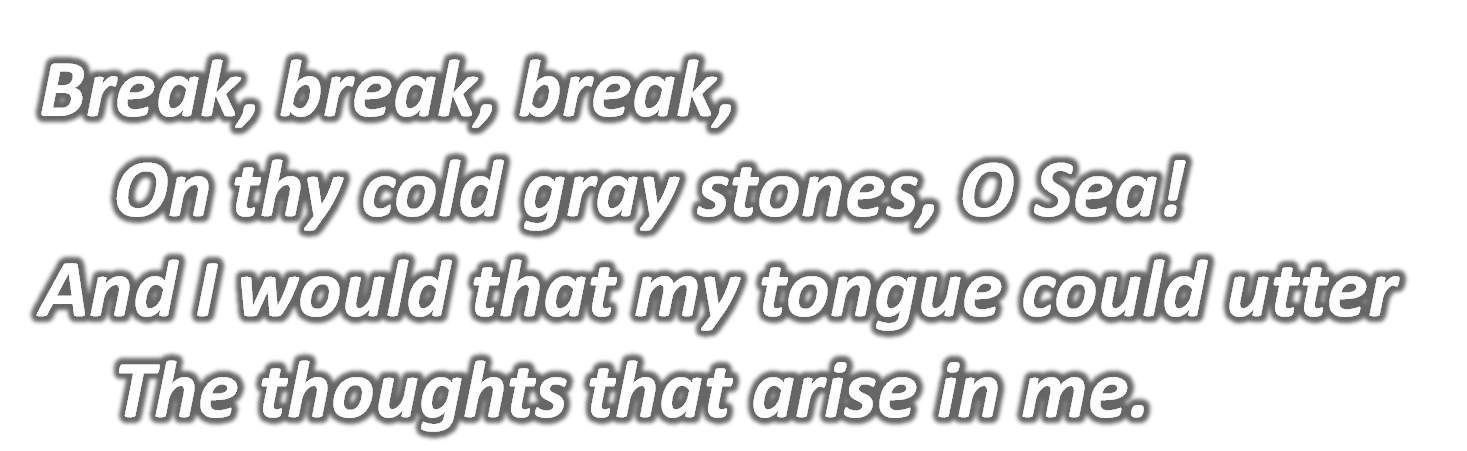 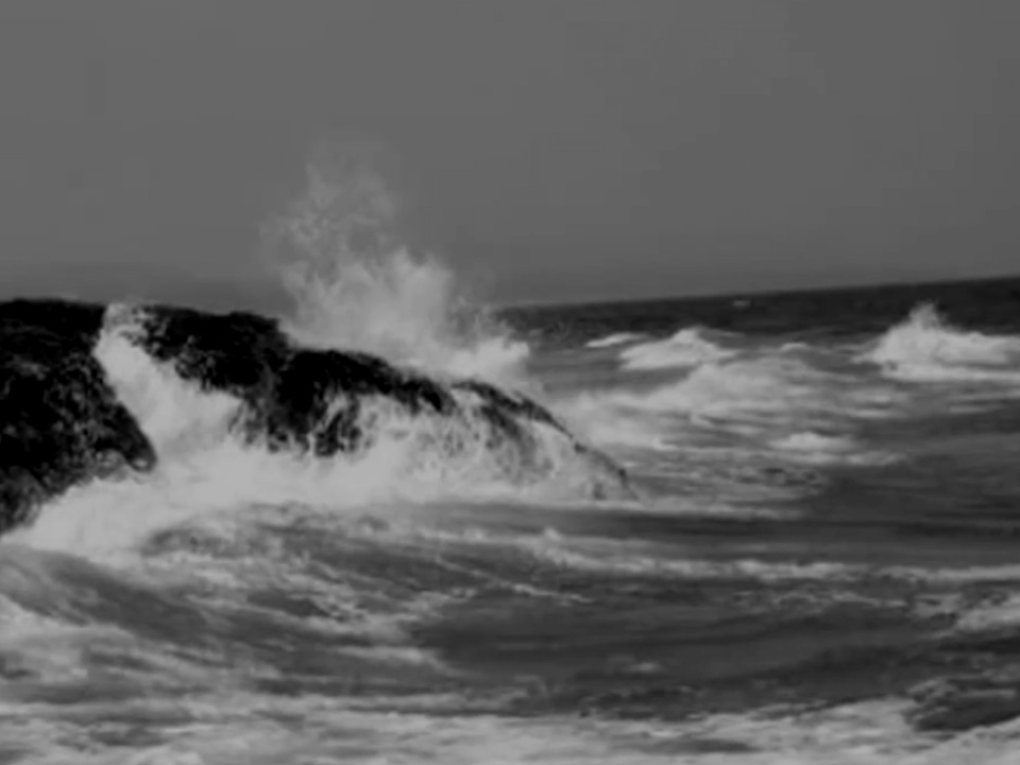 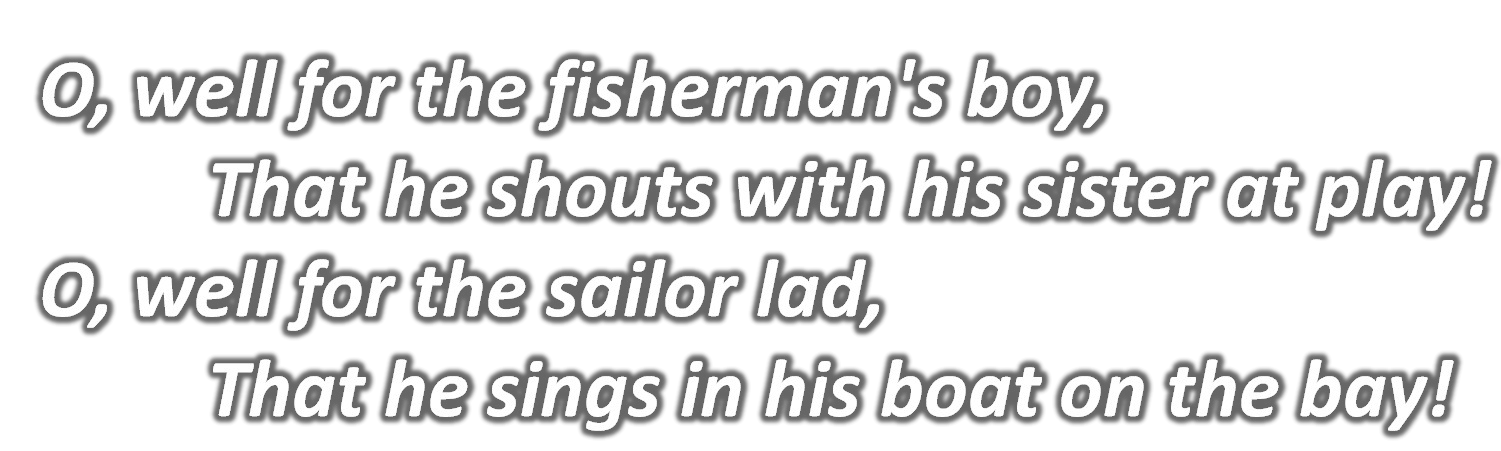 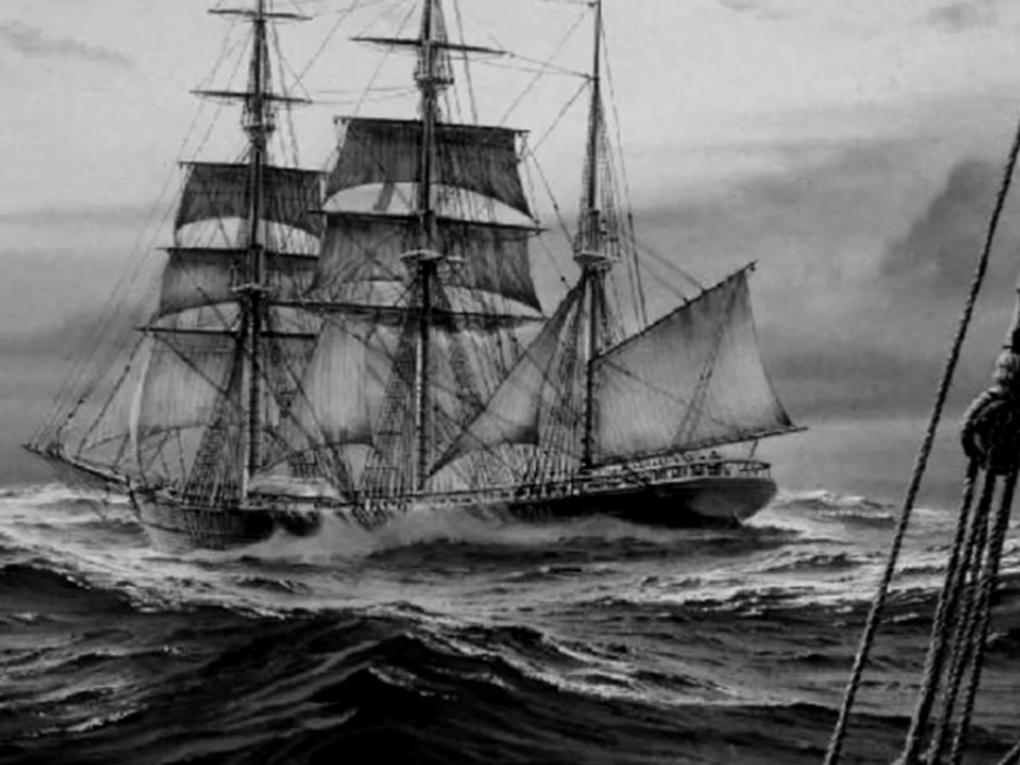 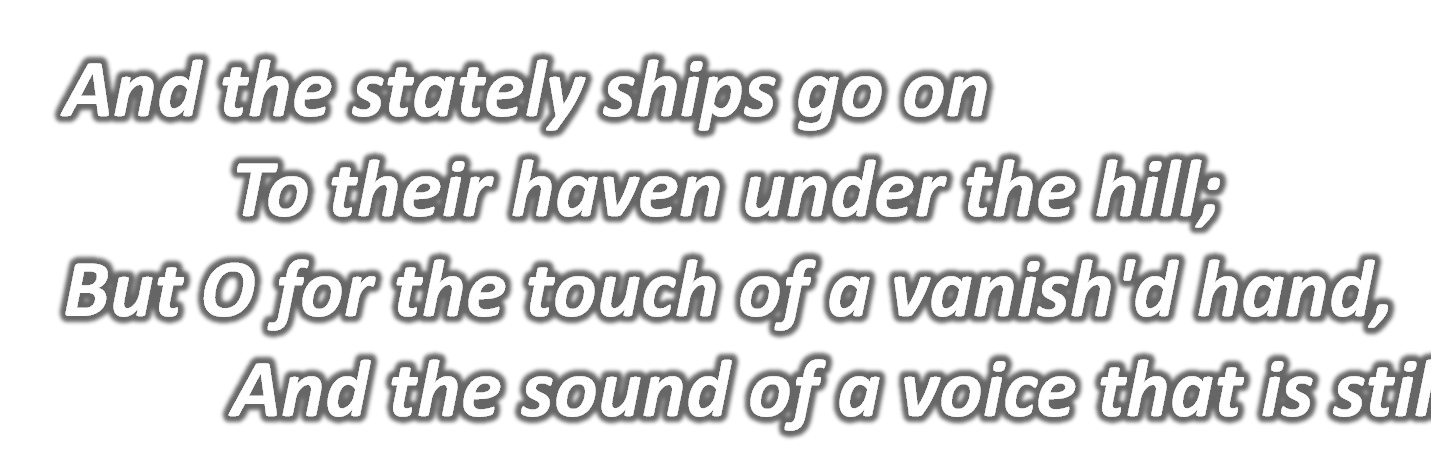 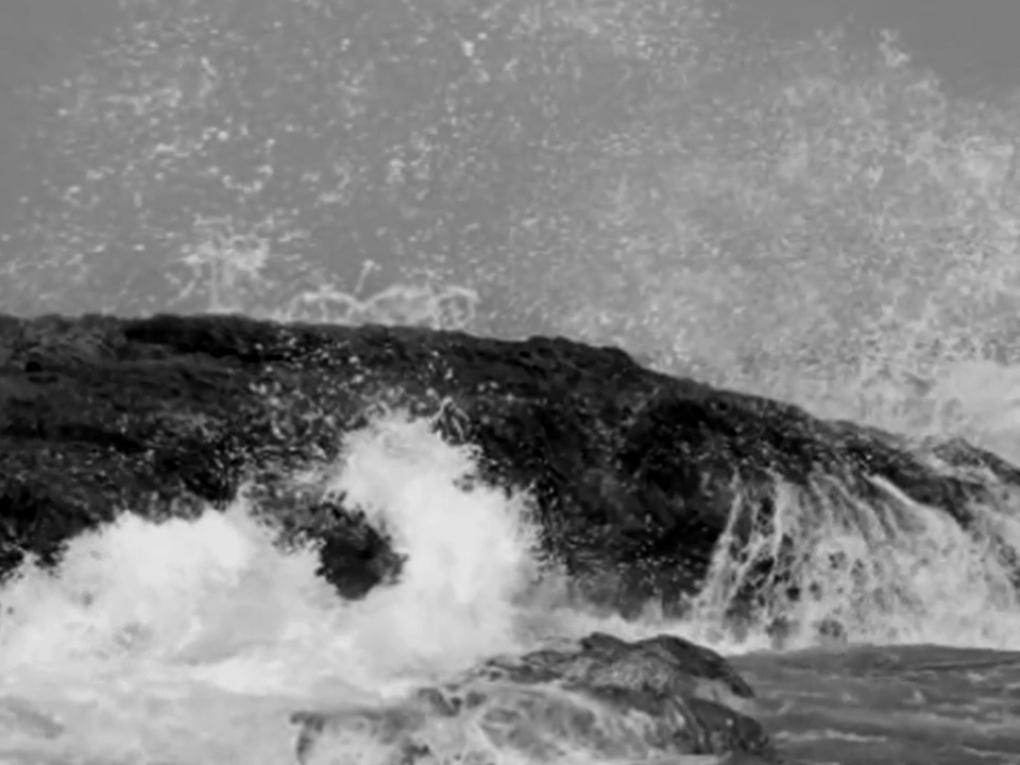 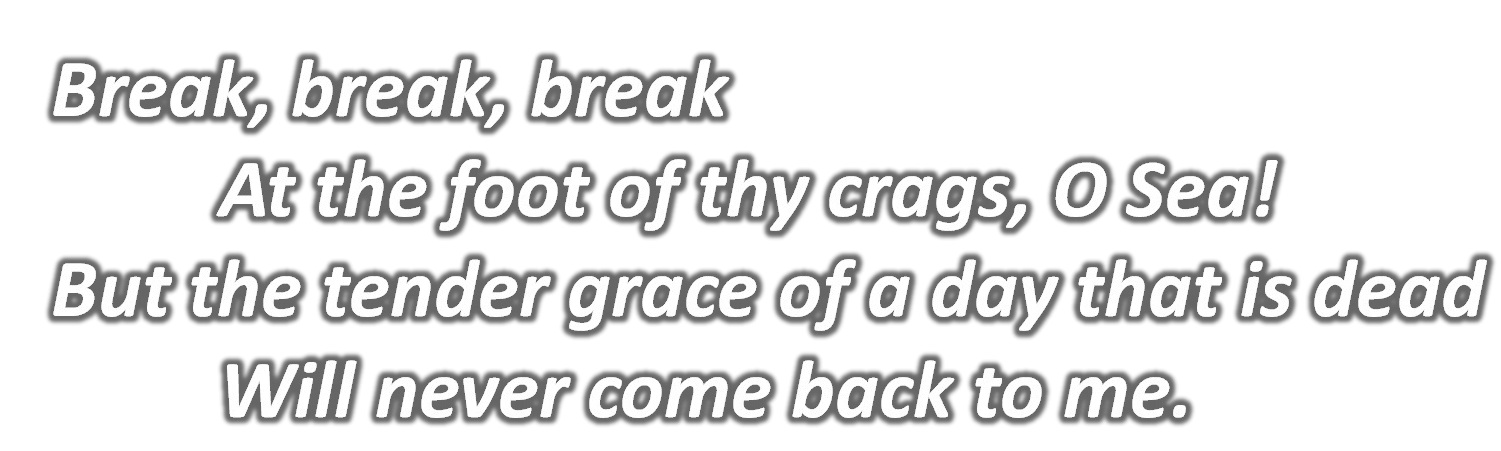 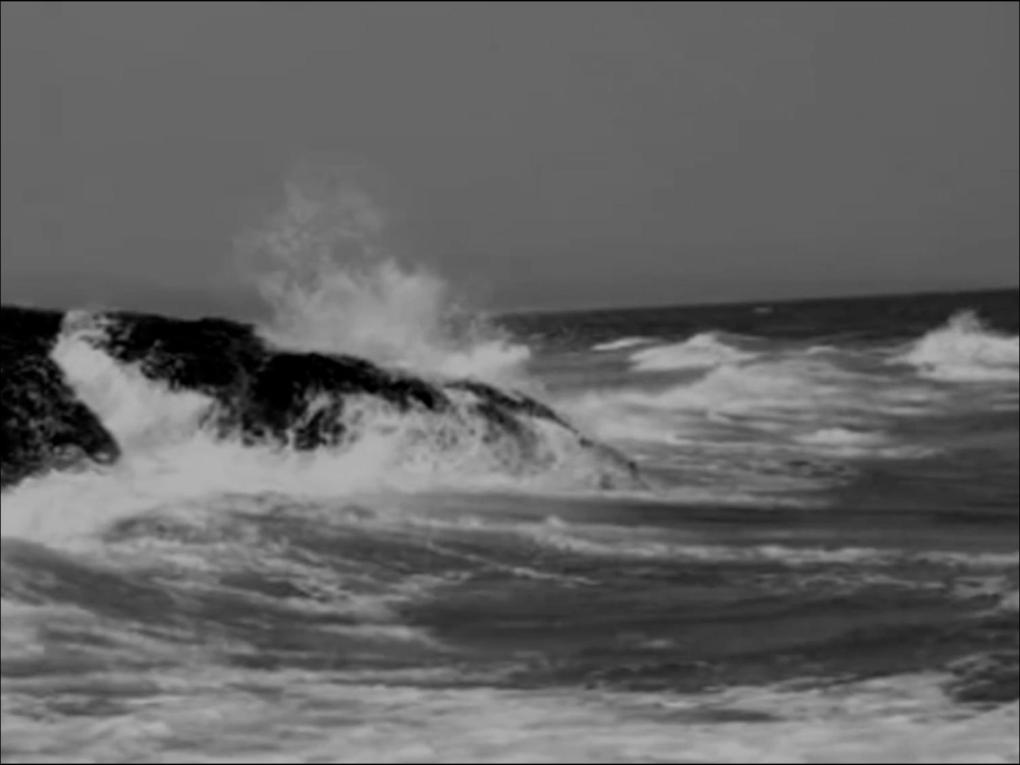 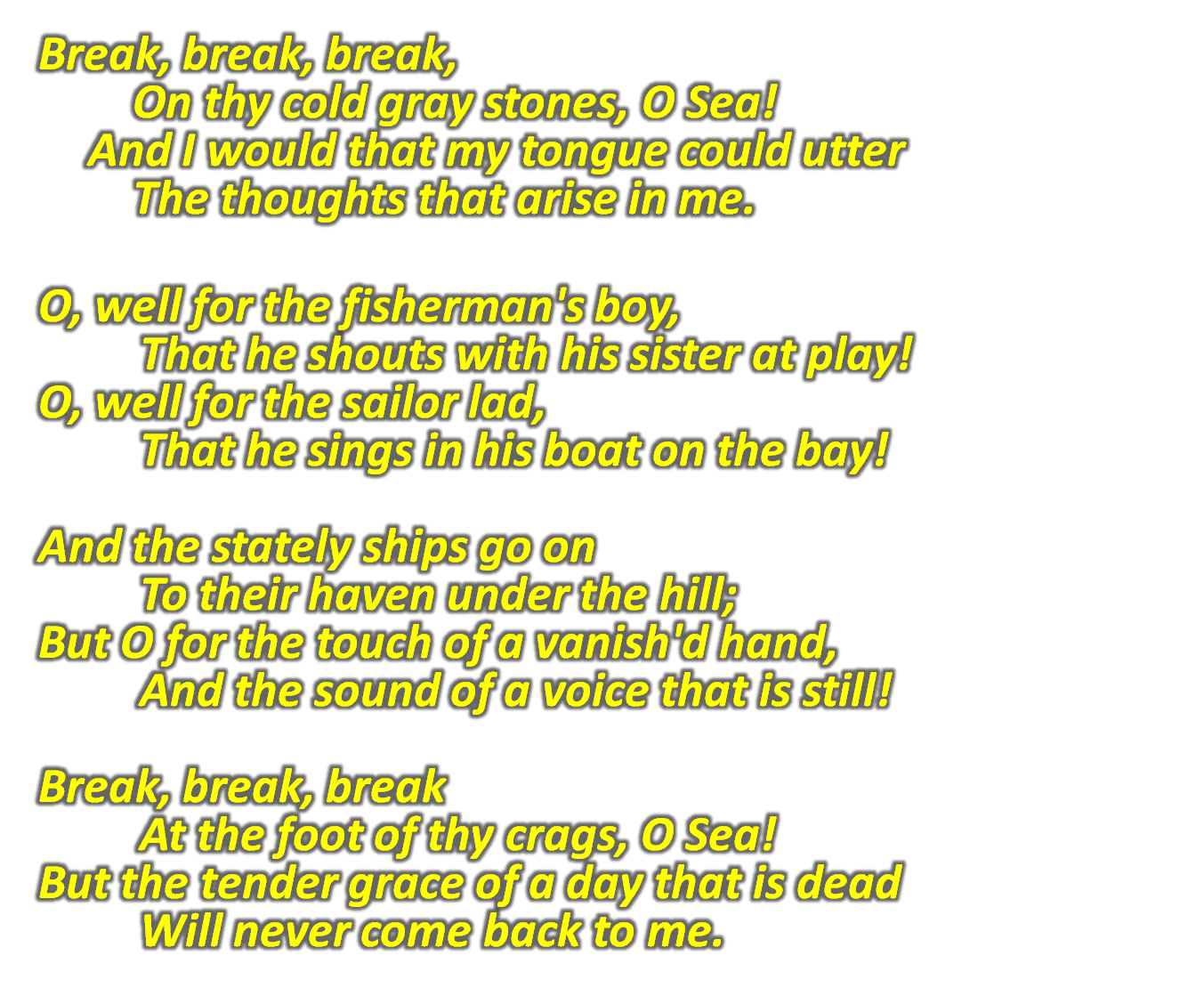 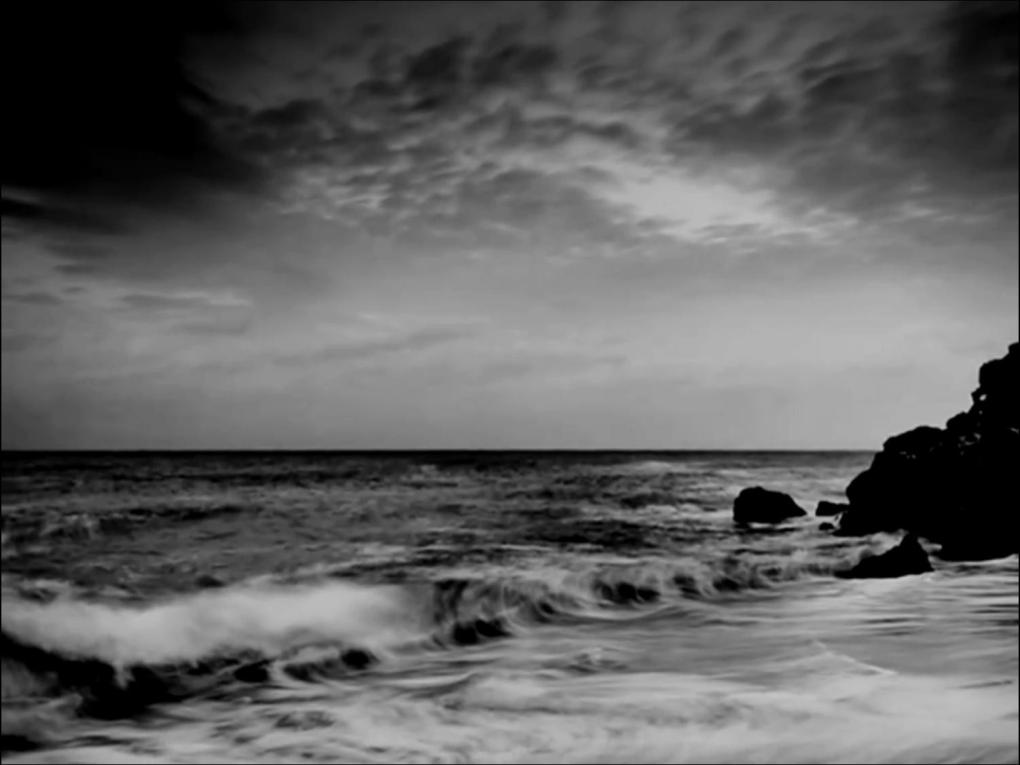 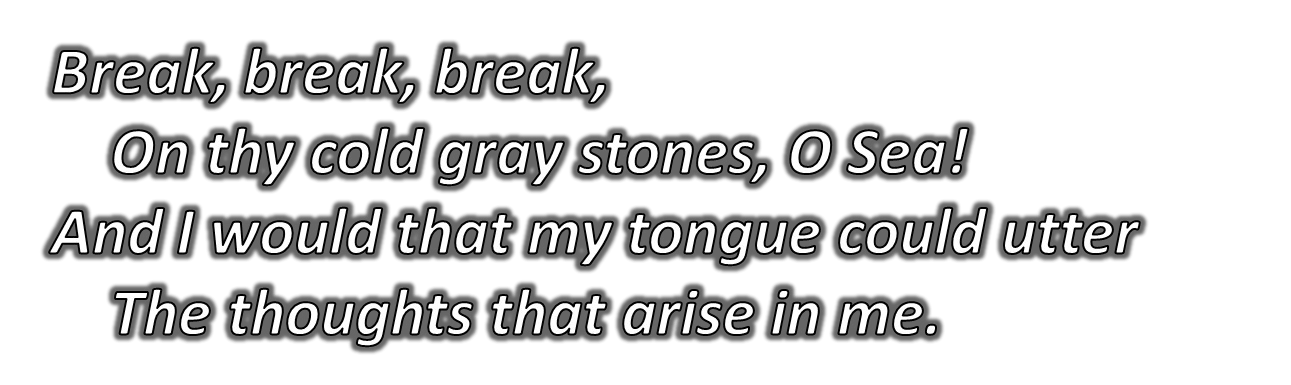 In the first stanza, the poet says that  the torment of his heart is tremendous.  There is a struggle like the struggle of  the sea waves on the stormy shores.  The question before him is how he can  express adequately the thoughts which  are rushing in his mind.
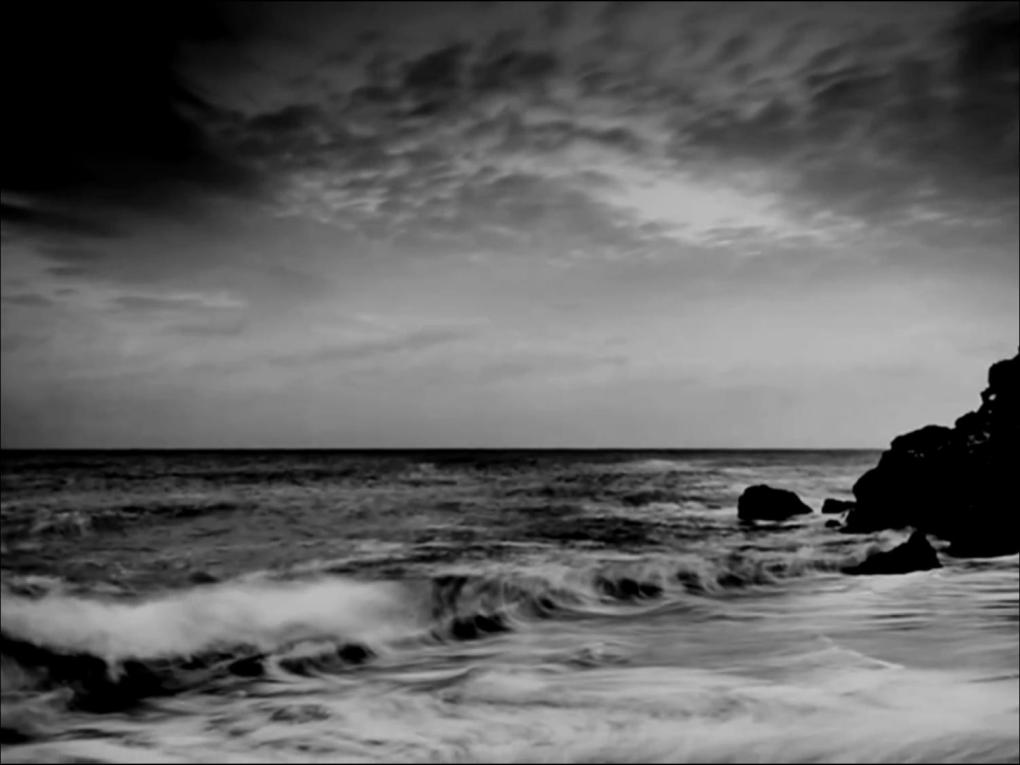 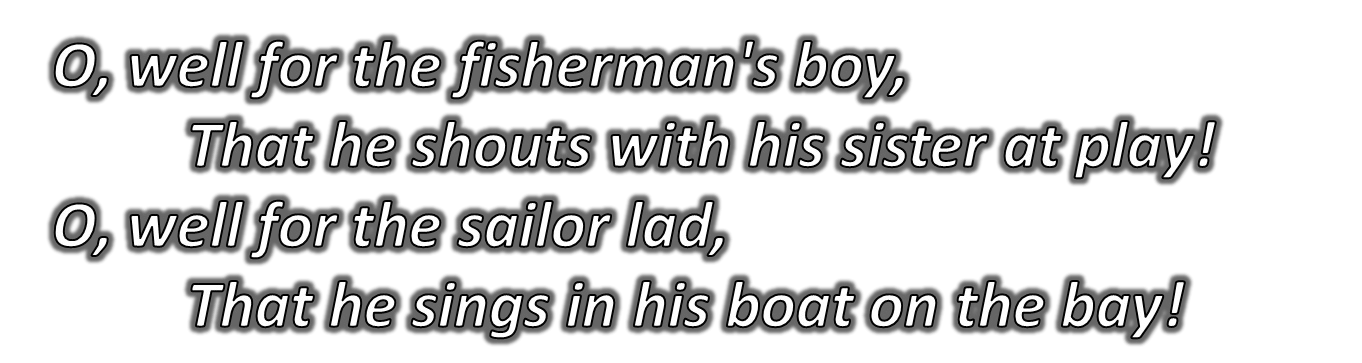 In the second stanza, the poet says that life is full of  joy for the fisherman’s son and daughter who are  laughing and shouting merrily. The poet, on the other  hand, is entirely in a different mood. He is restless  and grief-stricken at the death of his friend. The poet  admires the innocent joy of these youngsters but he  is sorry because he cannot share it. The lad of the  sailor is also happy and sings in his boat face to face  with the magnificence of the sea. But such joy is not  for the poet.
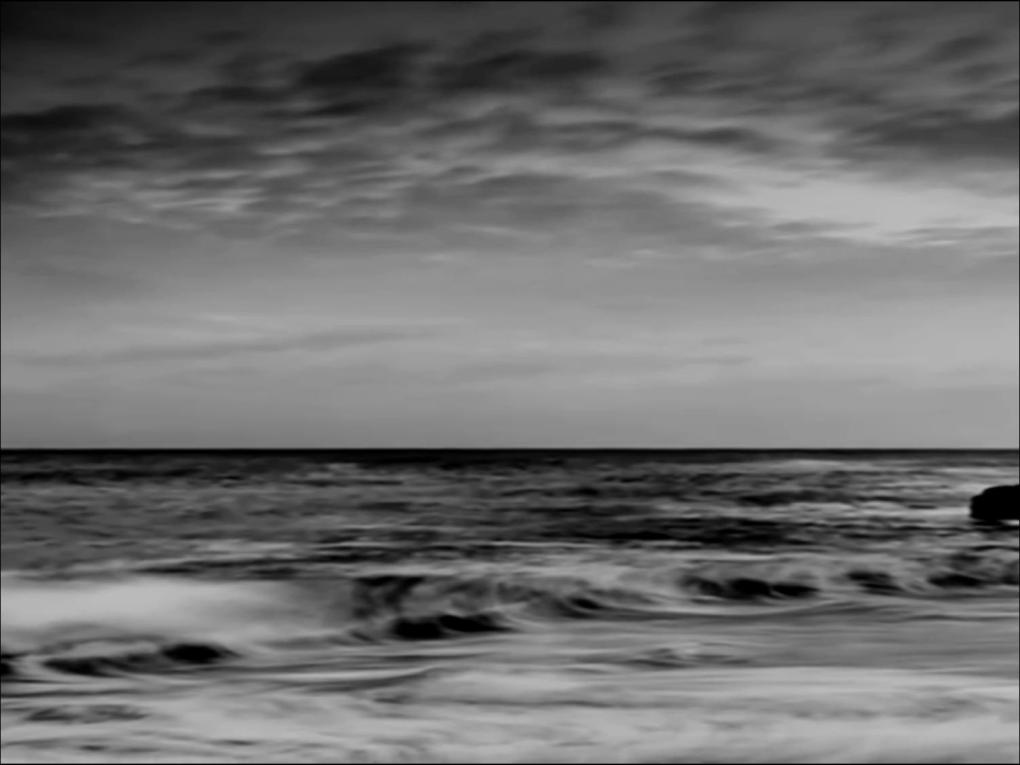 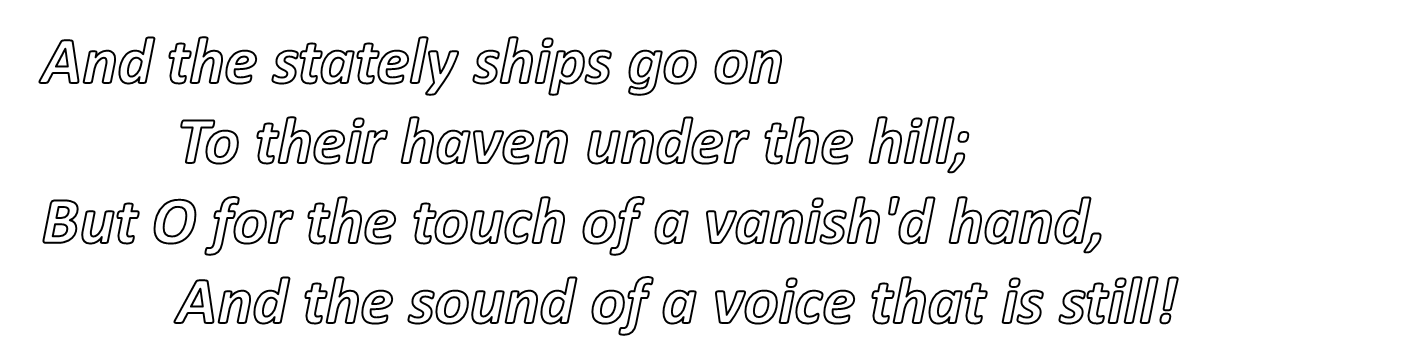 In the third stanza, the poet says that the  majestic ships ply on their destination under the  hill. The poet however has no definite plan  about his life and he misses his friend Hallam  whose voice and touch were so soft and tender.  The grief of the poet is terribly intense.
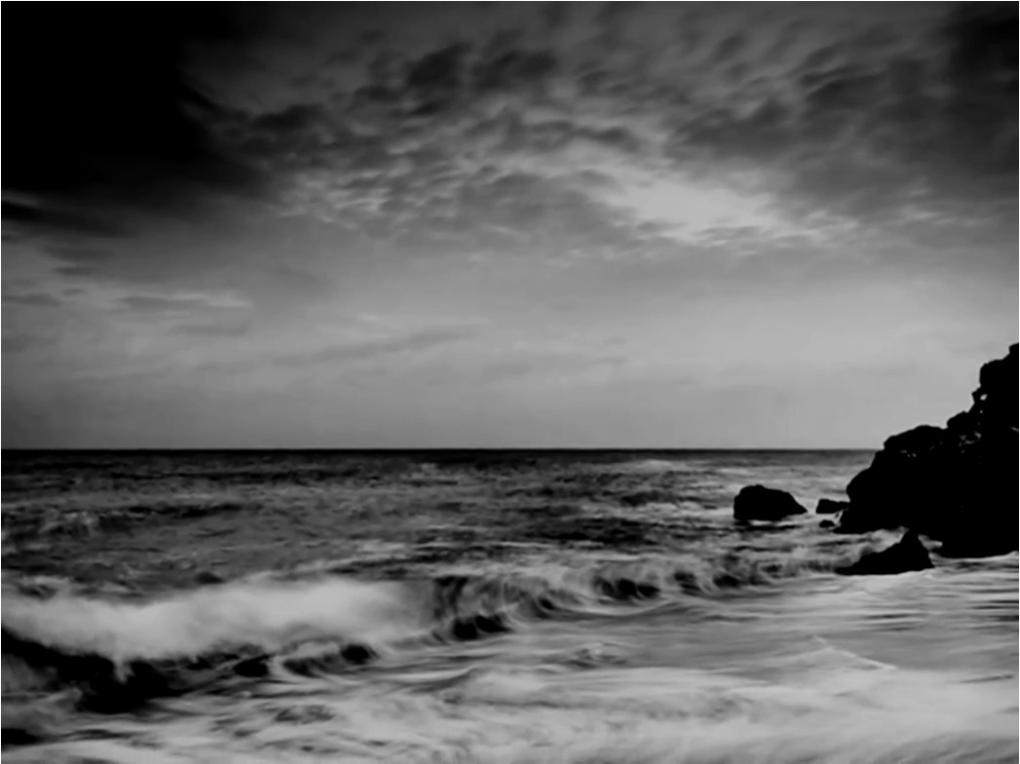 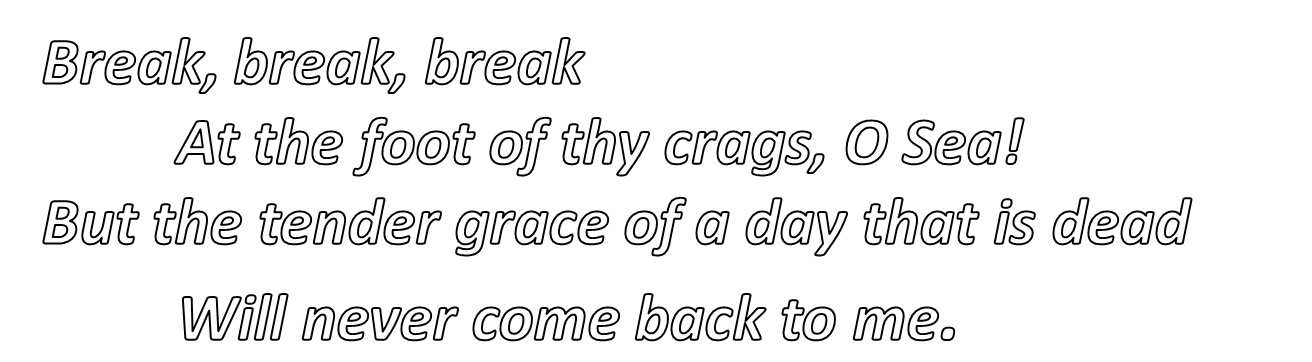 In the fourth stanza, the poet asks the  waves to go on striking against the sea-shore,  but the poet cannot recall the past experience  which he enjoyed in the company of his friend.  God had been very kind in blessing him with  the tender friendship of Hallam, but the past  cannot be recalled.
THEME
Death: The poem is indirectly about death. However  Tennyson also refers to it directly. The metaphor in  stanza three alludes to death: “And the stately ships go  on/To their haven under the hill.” The ship is a  metaphor of life, now gone to its rest (or 'haven'). Then  the poet speaks about the hand that vanished and the  voice that is still. The opening stanzas make no such  reference to the poet's dead friend, but merely prepare  the reader for it. Another direct reference to death  occurs in the last stanza, speaking of the figurative  death of the day: “But the tender grace of a day that is  dead/Will never come back to me.”
ELEGY
The elegy is one of the most popular  poetic forms during the Victorian period.
It is a form of poetry that laments the dead  or the past.
This poem is elegiac. It is one of many  poems that Tennyson wrote in response to  the death of a close fiend.
FORM
Stanza Form: The poem consists of four stanzas. Each  stanza consists of four lines, thus called also a quatrain.  In the first and last stanzas, the poet addresses the sea,  expressing his sadness and sense of loss. The middle two  stanzas present images of joy and happiness. The  contrast helps highlight the poet’s sense of grief and  loss.
Rhyme Scheme: In each stanza, the rhyme scheme is abcb.
Refrain: The refrain “Break, Break, Break” that consists of  one word repeated three times parallels the waves that  repeatedly beat the cliffs. The sea will continue to  “break” upon the rocks relentlessly, as we are reminded  by the repetition of the phrase.
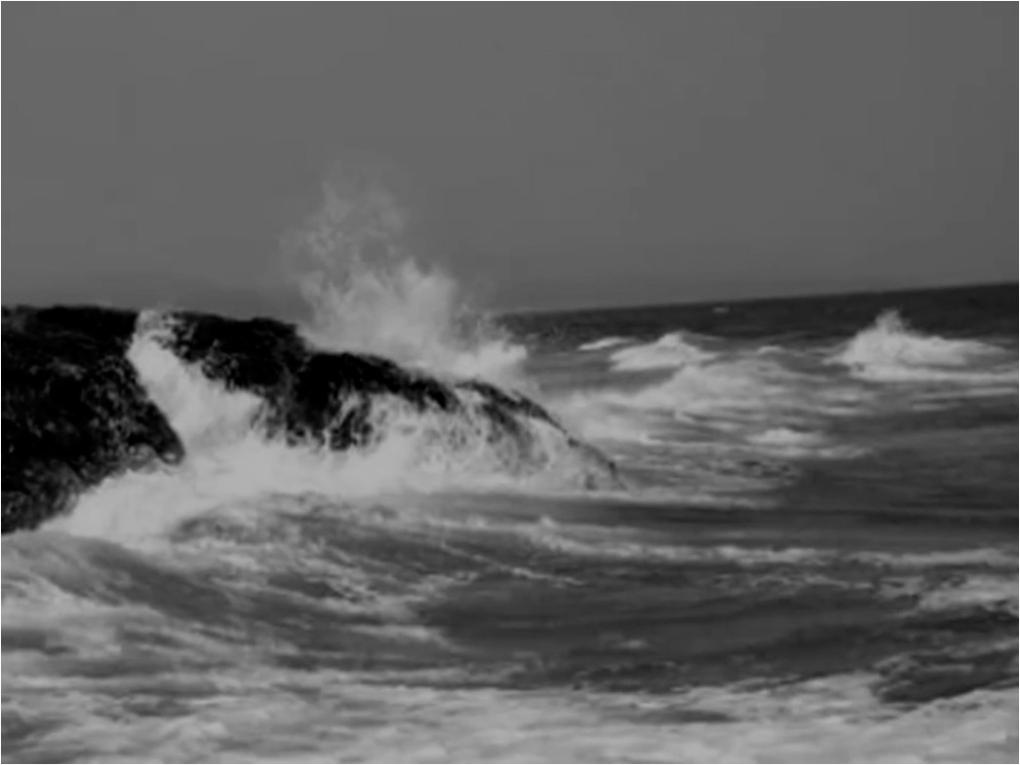 FIGURES OF SPEECH
Metaphor: The ship is a metaphor of life.
Personification: “a day that is dead”
Synecdoche: It is a figure of speech in which the  part of something refers to the whole as in “But  O	for	the	touch	of	a	vanish'd	hand,/And	the  sound of a voice that is still!”
Paradox: It is a statement that is apparently  contradictory as in “touch of a vanish'd hand,  and “the sound of a voice that is still.”
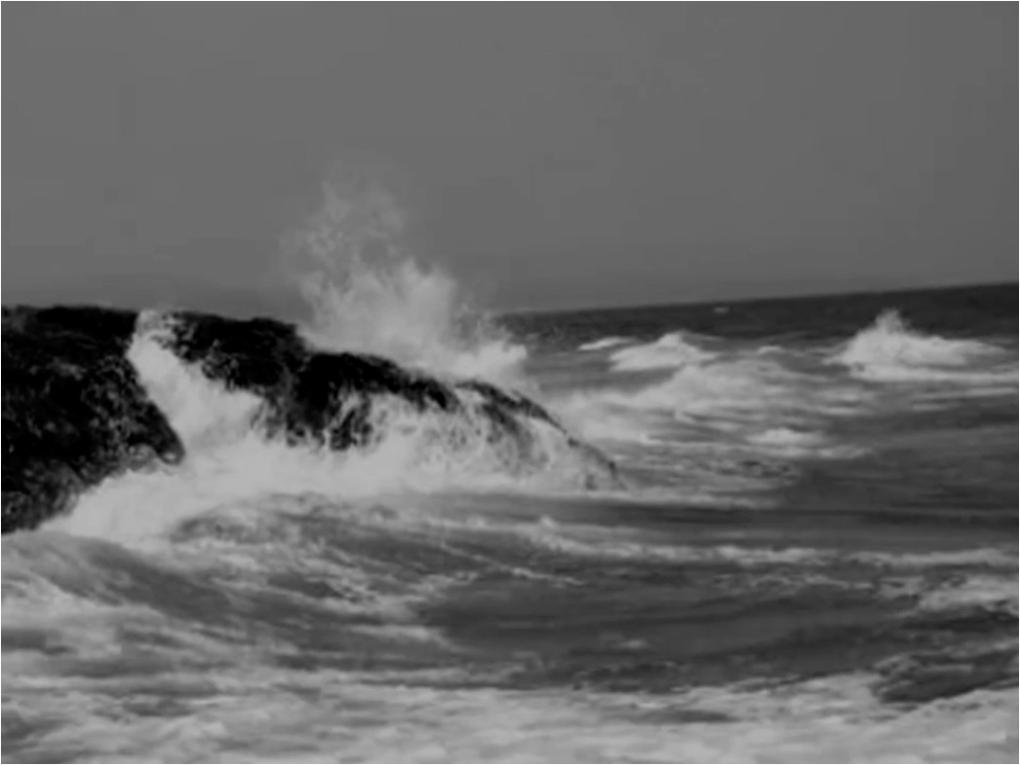 Onomatopoeia: It is the figure of speech in  which the sound of the words echoes their  meaning. The word Break, sounds like  something breaking.	It is intended to echo  the sound of the waves breaking against the  rocks.
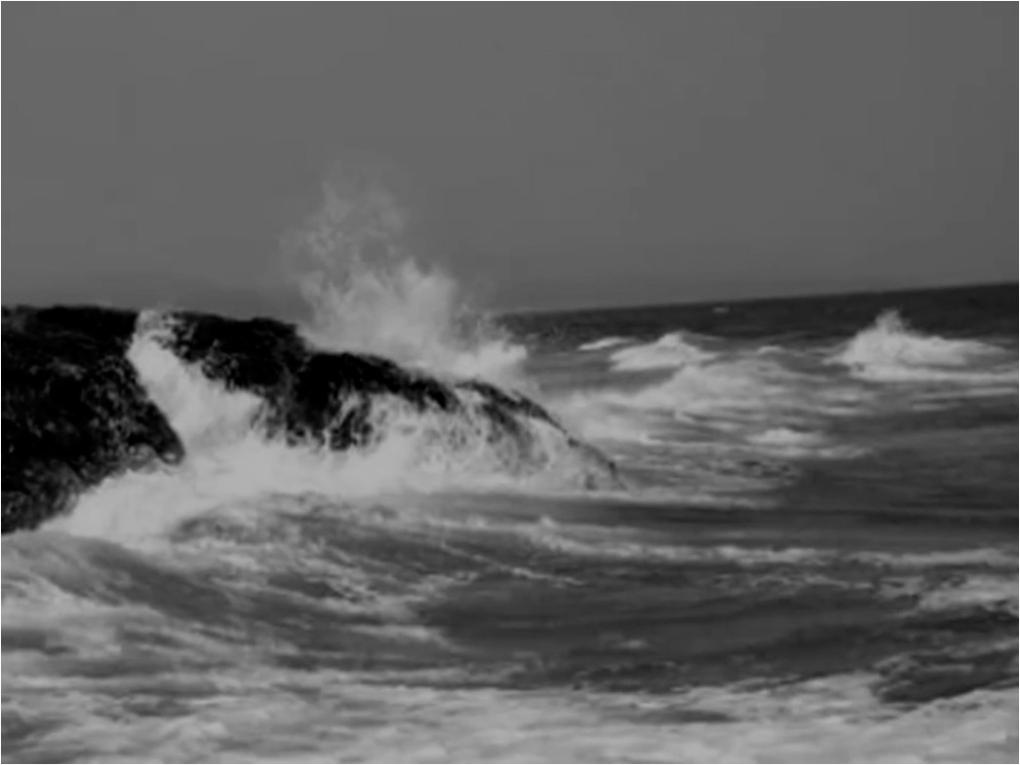 The Poem As an Example of Victorian Poetry
The Elegiac Tone
This poem is an elegy. The elegy is one of the most  popular poetic forms in the period, a form of poetry that  laments the dead or the past.
The Sense of Spiritual Doubt
The Victorian period was a period of religious doubt. The  conflict between science and religion resulted in people’s  sense of doubt about the validity of their beliefs. Darwin’s  theory of evolution, in particular, led to a crisis of faith and  spiritual doubt among so many people. The poem reveals a  secular rather than a religious attitude towards death. The  poet’s attitude towards death is characterized by a sense of  total loss and despair, rather than acceptance and comfort  based on belief in life after death and hope of immortality.
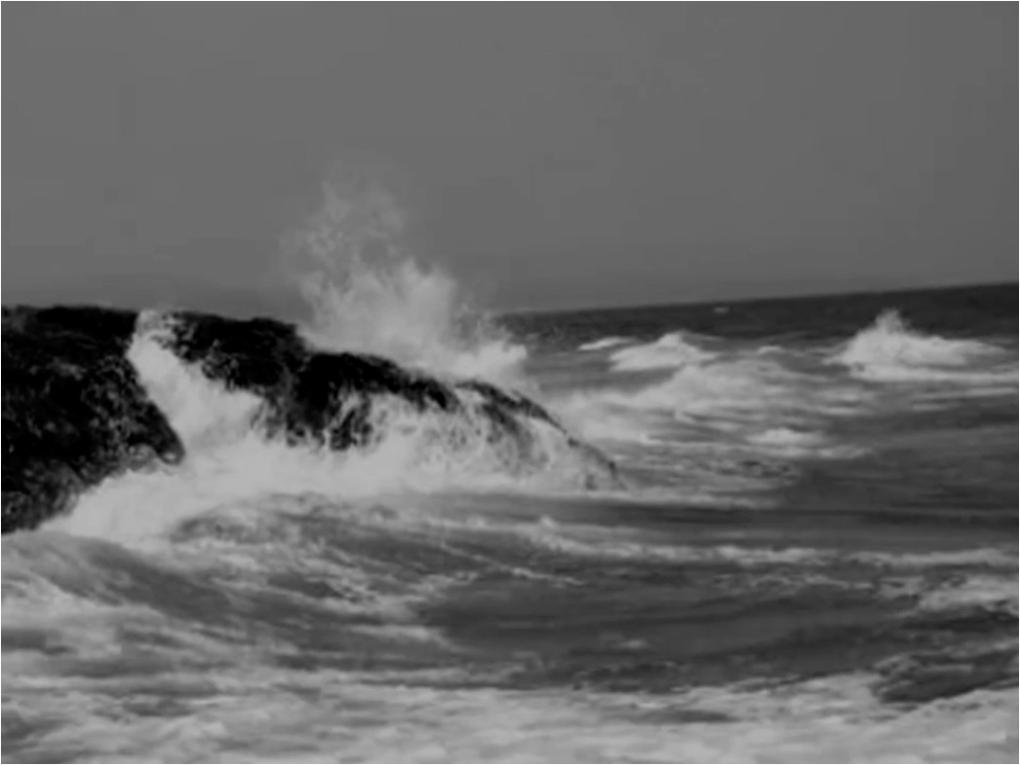